WELCOME!
Start designing your own pasta dish here
Start Designing
Pick a Pasta for your dish
Rigatoni
Spaghetti
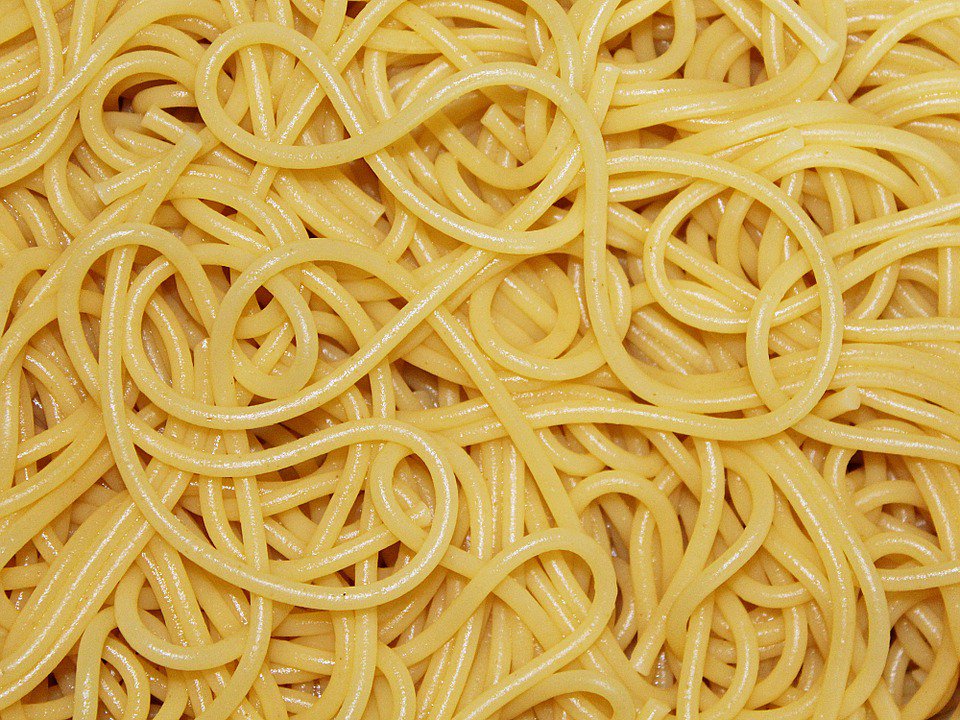 Pick a Sauce for your Rigatoni dish
Alfredo Sauce
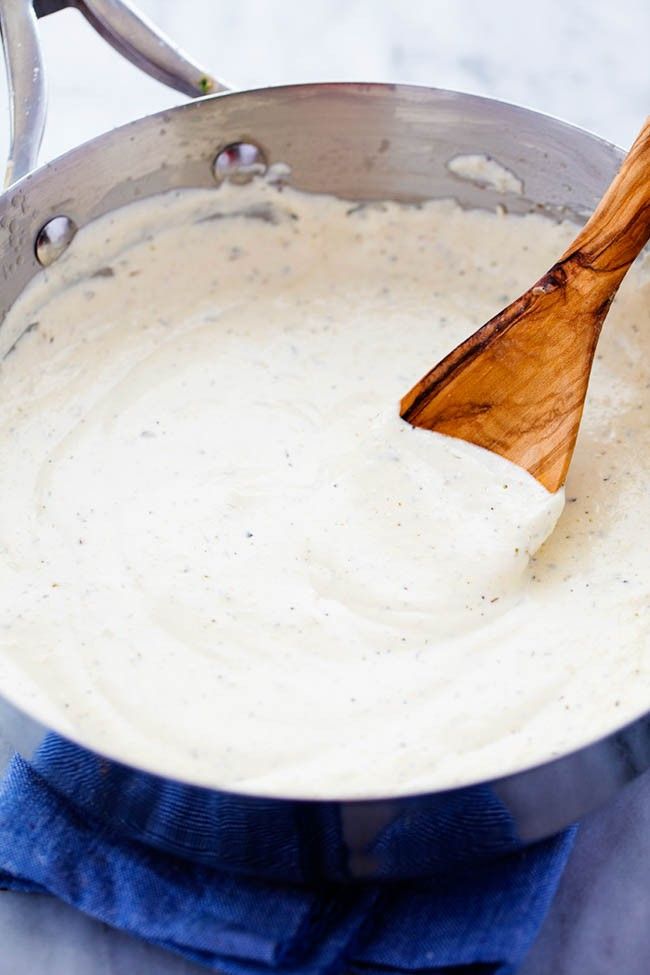 Tomato Sauce
Pick a Sauce for your Spaghetti dish
Alfredo Sauce
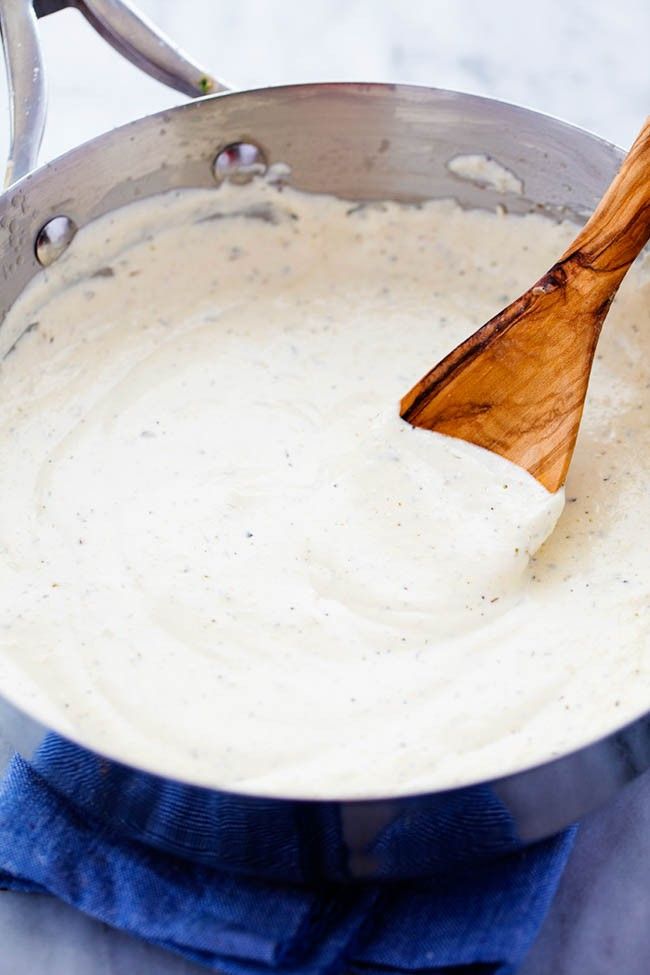 Tomato Sauce
Pick a topping for your Rigatoni dish
Meatballs
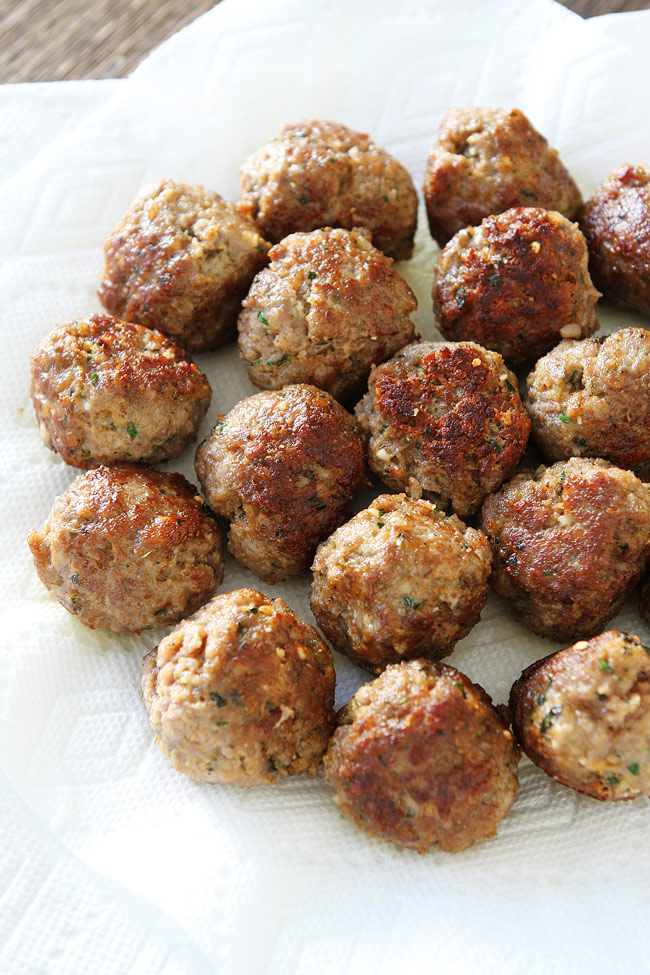 Sausage
Pick a topping for your Spaghetti dish
Meatballs
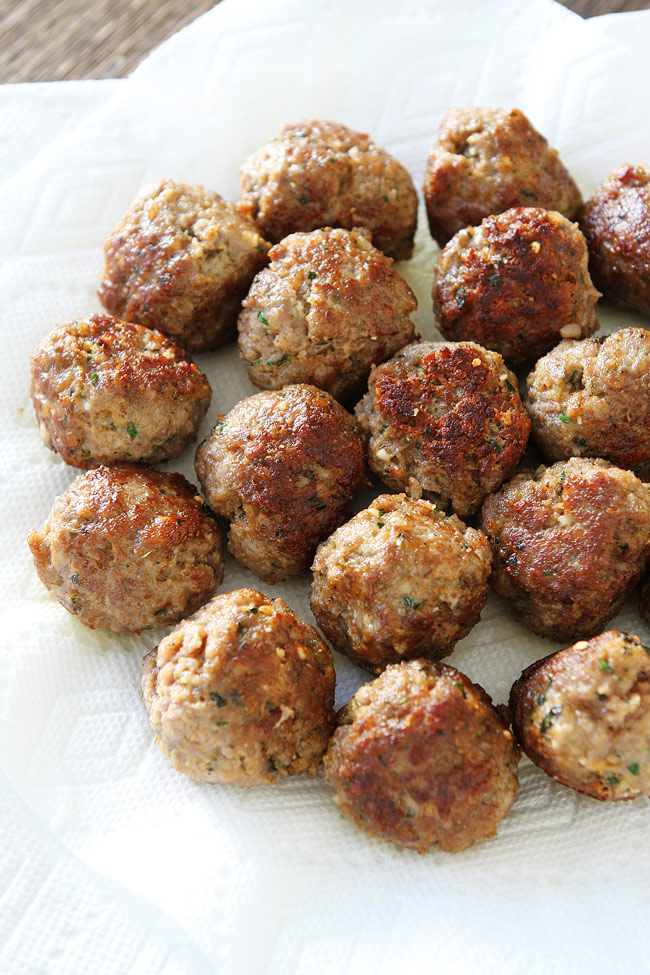 Sausage
Pick a topping for your Rigatoni dish
Chicken
Shrimp
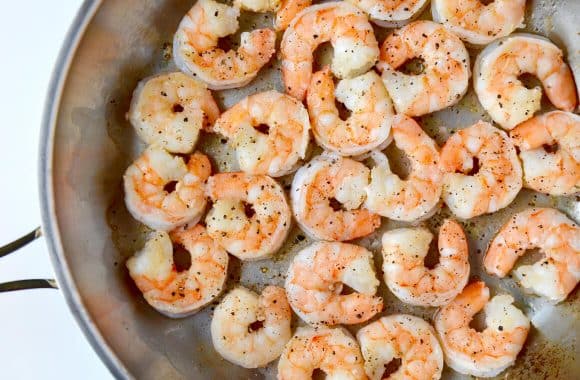 Pick a topping for your Spaghetti dish
Chicken
Shrimp
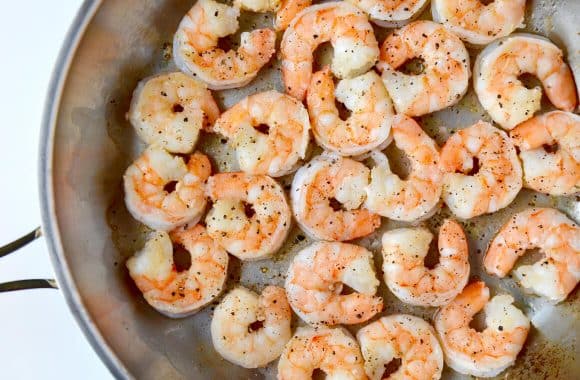 CONGRATULATIONS!!
Enjoy your Rigatoni and Sausage in Tomato Sauce!
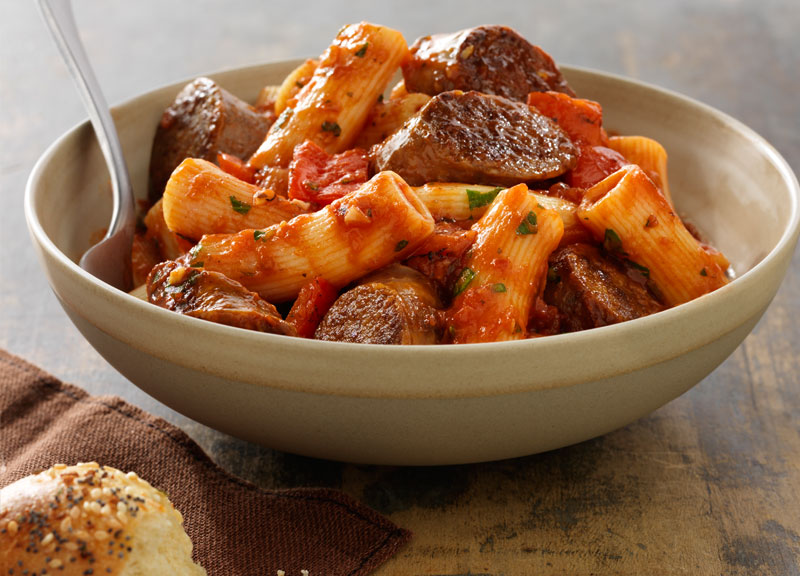 Restart
CONGRATULATIONS!!
Enjoy your Rigatoni and Meatballs in Tomato Sauce!
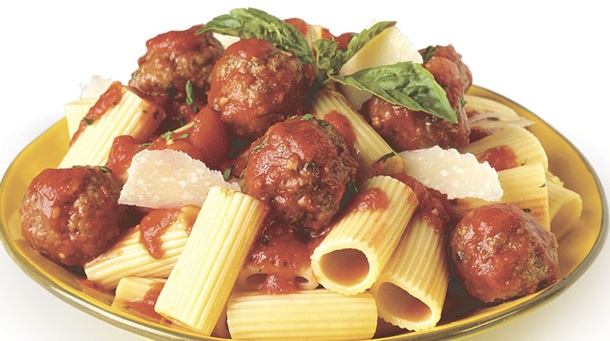 Restart
CONGRATULATIONS!!
Enjoy your Spaghetti and Meatballs in Tomato Sauce!
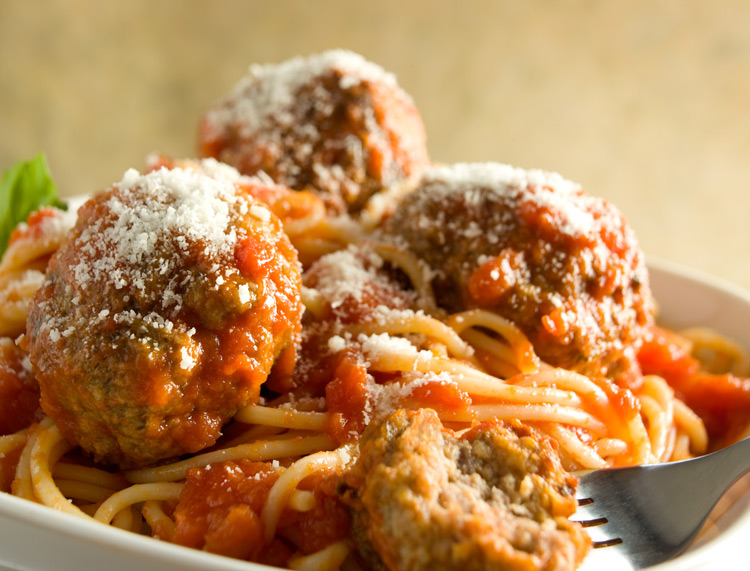 Restart
CONGRATULATIONS!!
Enjoy your Spaghetti and Sausage in Tomato Sauce!
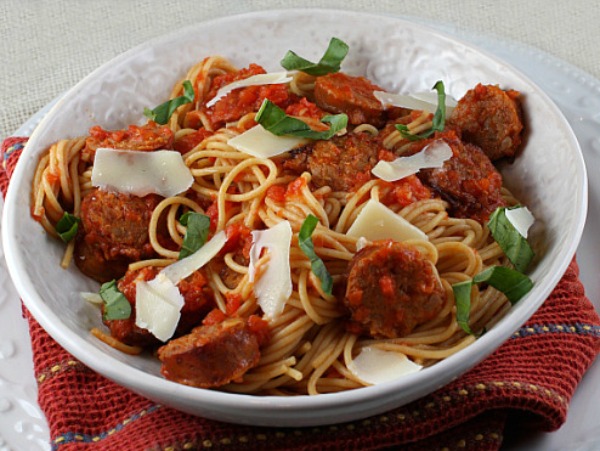 Restart
CONGRATULATIONS!!
Enjoy your Rigatoni and Chicken in Alfredo Sauce!
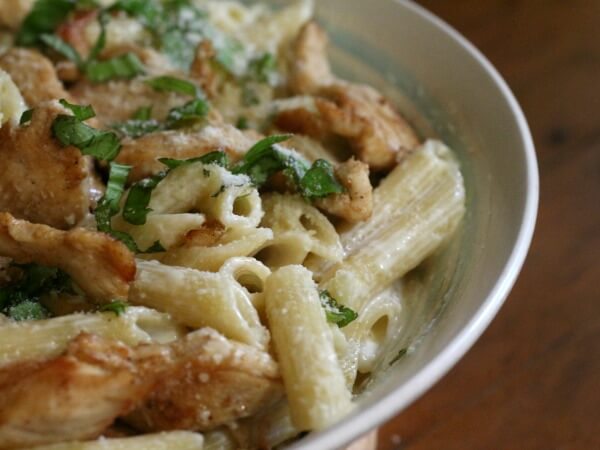 Restart
CONGRATULATIONS!!
Enjoy your Spaghetti and Chicken in Alfredo Sauce!
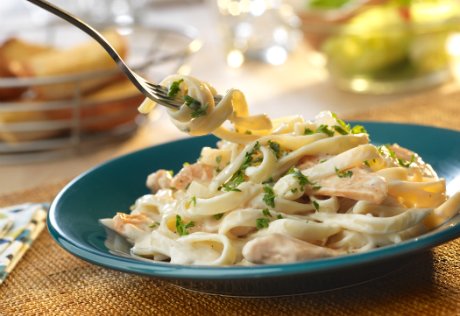 Restart
CONGRATULATIONS!!
Enjoy your Rigatoni and Shrimp in Alfredo Sauce!
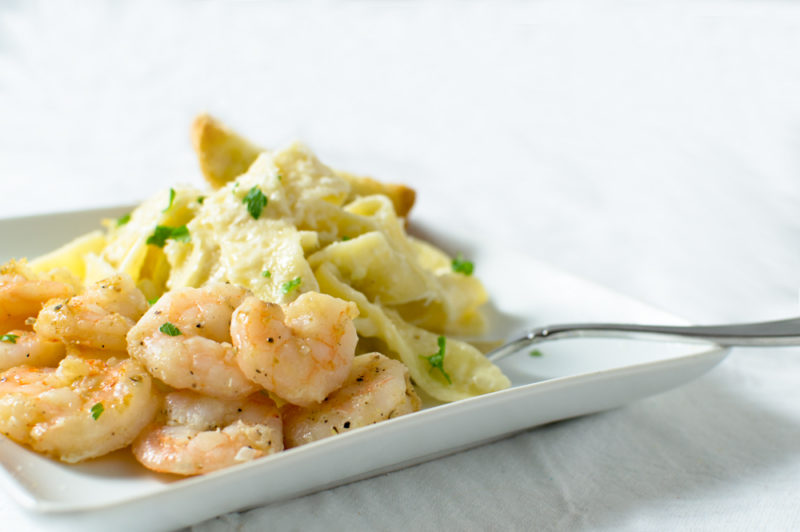 Restart
CONGRATULATIONS!!
Enjoy your Spaghetti and Shrimp in Alfredo Sauce!
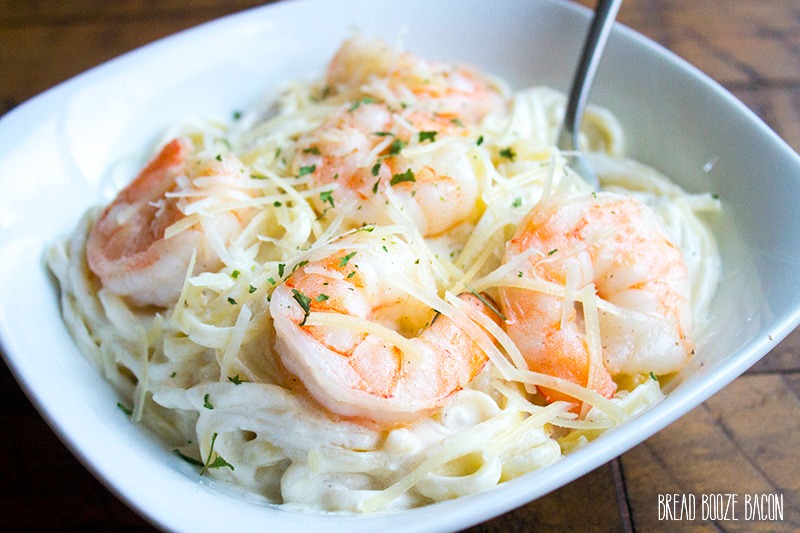 Restart